Звук и буква К(Закрепление)
г. Нижнекамск Муниципальное бюджетное дошкольное образовательное учреждение «Центр развития ребенка – детский сад № 91»
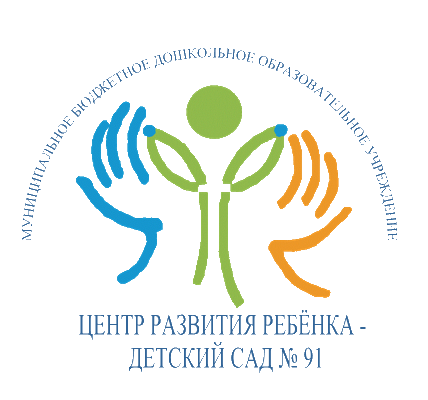 Подготовила :
           воспитатель МБДОУ «ЦРР- д/с № 91:  Владимирова С.В
К      К
--к,
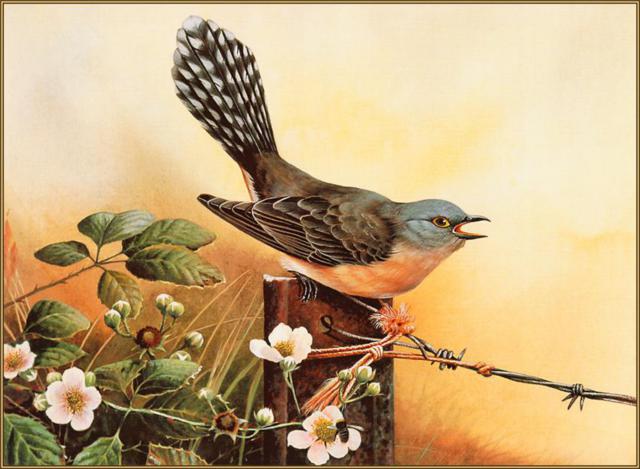 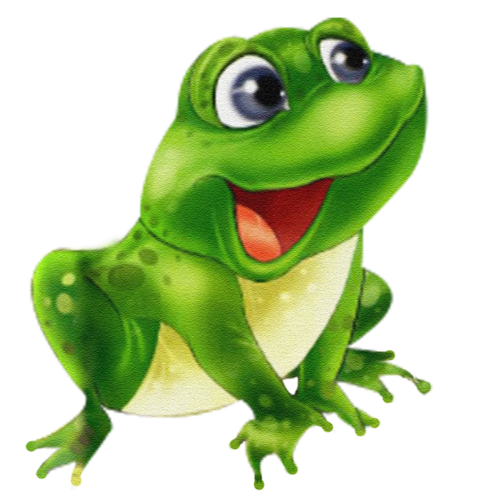 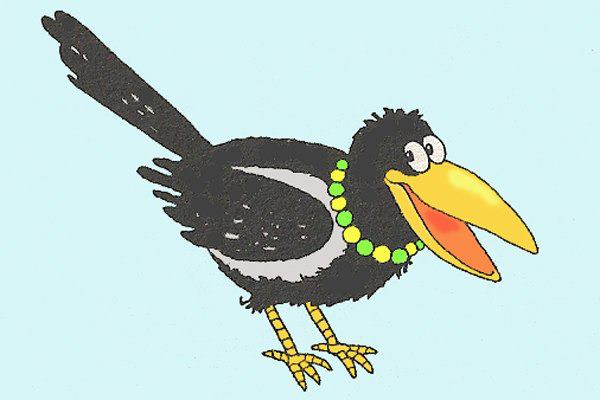 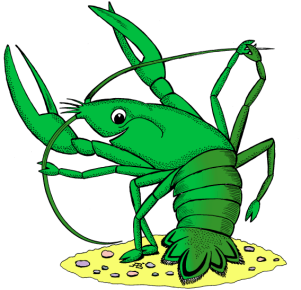 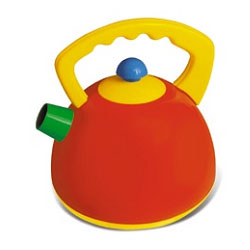 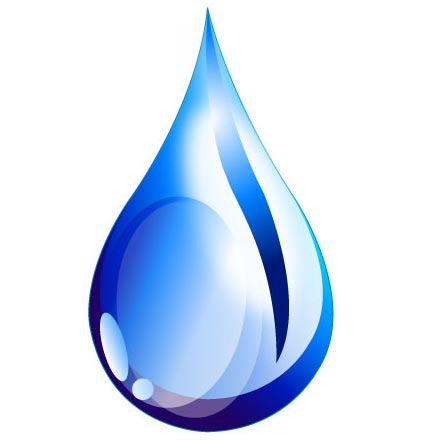 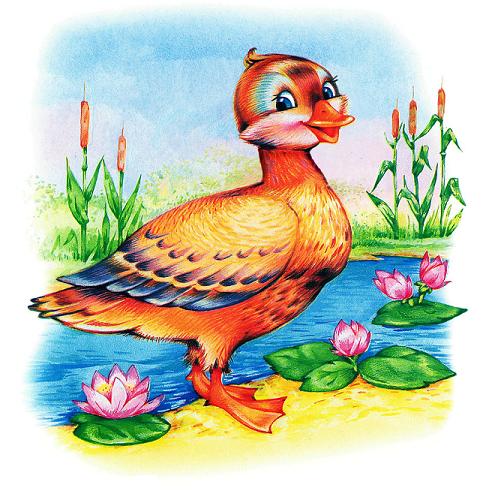 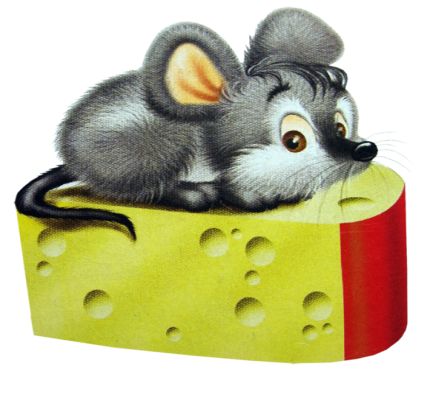 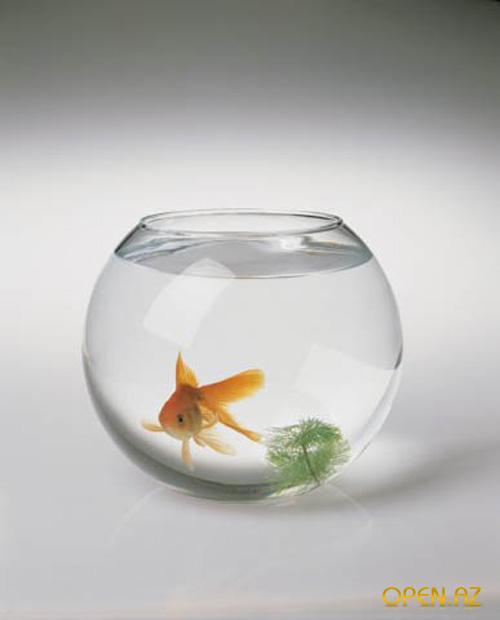 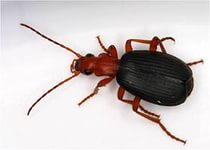 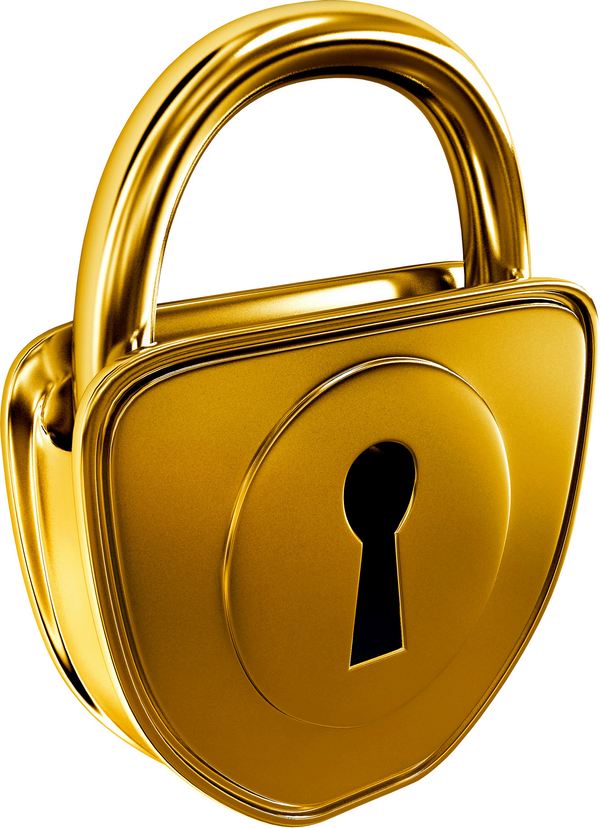 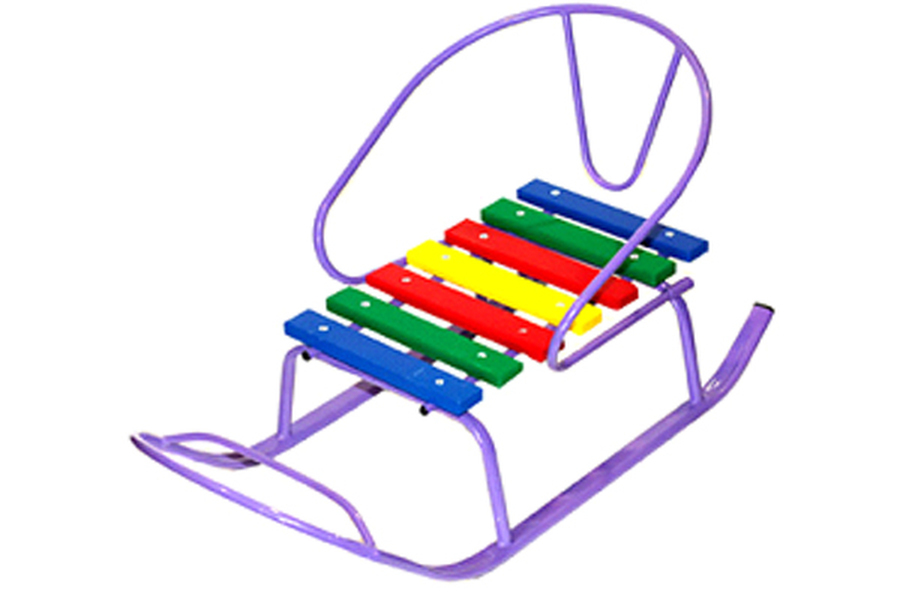 сок - с_к

Сон - с_к

Сын - с_н
коса-кос_ нос-нос_ 
сок-сок_
сок, коса, кот

к---, к--, --к,